FT Q C52
Introduction to Climate
Learning Objectives:
Explain what climate is and how it differs from weather.
Explore global climate types, differentiate their characteristics and provide examples of locations where each climate zone can be found.
FT Q C52
Introduction to Climate
What do you think climate means? How is it different from weather?
What makes the climate of the Amazon rainforest different to that of UK?
Starter:
Discuss with your neighbour...
Introduction to Climate
FT Q C52
CLIMATE
WEATHER
Climate refers to the average atmospheric conditions, such as temperature and rainfall, in a specific location. It is determined by observing these conditions over a long period, typically around 30 years. Climate provides us with an understanding of the typical conditions we can expect in that area.
Weather refers to the day-to-day changes in the atmosphere. It is a description of what the conditions are like in a particular place, such as hot or cold, wet or dry, windy or calm, or stormy with thunder and lightning. 
We can measure atmospheric conditions, such as air pressure and wind direction, to create weather forecasts.
Introduction to Climate
FT Q C52
TASK:
On your worksheet, complete the climate definition by filling in the blanks:
Climate refers to the                                                                                  , such as temperature and                                 
                                 ,in a specific location. It is determined by observing these conditions over a                           
                                                   , typically, around                             . Climate provides us with an understanding of the                                   we can expect in that area.
Introduction to Climate
rainfall,      30 years,    average atmospheric conditions,     typical conditions,    long period,
FT Q C52
TASK:
On your worksheet, complete the climate definition by filling in the blanks:
Introduction to Climate
FT Q C52
TASK:
On your worksheet, read each statement carefully and decide whether it describes climate or weather. 
Use two different colours to highlight or underline the statements:

Remember, climate refers to long-term patterns, while weather describes short-term conditions or events.
Introduction to Climate
FT Q C52
TASK:
On your worksheet, read each statement carefully and decide whether it describes climate or weather. 
Use two different colours to highlight or underline the statements:
Introduction to Climate
FT Q C52
Global Climate Types
Latitude, altitude, ocean currents, continentality and atmospheric circulation all impact climates, leading to the various climate zones found around the world.
Introduction to Climate
Can you name any climate types?
FT Q C52
Global Climate Types
e.g. Antarctica,   
  Greenland, Arctic regions of Canada, Northern Alaska, Siberia, Russia, Northern Norway, Iceland...
Polar Climate
Cold, dry climates found in the far north and south of the planet. Some polar regions are covered in ice and others have tundra vegetation.
Introduction to Climate
The Ocean Current World Map with Names by blueringmedia
FT Q C52
Tundra vegetation refers to the hardy, low-growing plants, such as mosses, lichens, and dwarf shrubs, that thrive in cold, dry conditions of the tundra biome, characterized by short growing seasons and permafrost.
Introduction to Climate
alpine tundran View more by afhunta from Getty Images
FT Q C52
Global Climate Types
Temperate Climate
e.g. United Kingdom, Germany, France, Japan, New Zealand....
Characterised by moderate temperatures and four distinct seasons—spring, summer, autumn, and winter—typically with mild to warm summers and cool to cold winters with varying amounts of precipitation throughout the year.
Introduction to Climate
alpine tundran View more by afhunta from Getty Images
FT Q C52
Global Climate Types
e.g. Sahara Desert, Atacama Desert, Great Victoria Desert, Kalahari Desert, Gobi Desert, Namib Desert, Chihuahuan Desert, 
Thar Desert...
Desert / Arid Climates
These regions receive less than 250 millimeters of rainfall annually, resulting in high daytime temperatures, cooler nights, and limited vegetation. Arid climates often featuring drought-resistant plants like cacti and shrubs.
Introduction to Climate
4790487.jpg by TonW from pixabay
FT Q C52
Global Climate Types
e.g. Amazon Rainforest,     Congo Basin, Indonesia, Malaysia, Costa Rica, Panama, Cuba, Jamaica, Northern Australia, Southern Florida, Madagascar, Sri Lanka, Philippines...
Tropical Climates
Typically, hot and often experience high levels of rainfall, particularly in regions near the Equator, like the Amazon Rainforest. In these areas, warm air rises, resulting in significant precipitation. Tropical rainforests thrive in these humid conditions.
Introduction to Climate
5293774.jpg by fleglsebastian7 from pixabay
FT Q C52
e.g. The Andes          (South America),  The Himalayas (Asia), The Rockies (North America), The Alps (Europe),  The Atlas Mountains (North Africa), The Pyrenees (Europe)...
Global Climate Types
Mountain Climates
Introduction to Climate
Colder climates at high altitudes, which can be found anywhere on the planet. Only small plants, such as grasses and mosses, can survive above the tree line.
subtropical mountain landscape by Евгений Харитонов from Getty Images
FT Q C52
Global Climate Types
e.g. California,                Southern Spain, Italy, Greece, Turkey, South Australia, Chile, Southwest South Africa, Portugal, Algeria....
Mediterranean Climates
Characterised by warm coastal regions located between 30° and 45° north and south of the Equator, featuring hot, dry summers and milder, wetter winters, with moderate rainfall occurring primarily during the winter months. This climate supports a diverse range of vegetation, including shrubs, grasses and drought-resistant trees.
Introduction to Climate
subtropical mountain landscape by Евгений Харитонов from Getty Images
FT Q C52
TASK:
On your worksheet, match up the climate type with its characteristics and example locations
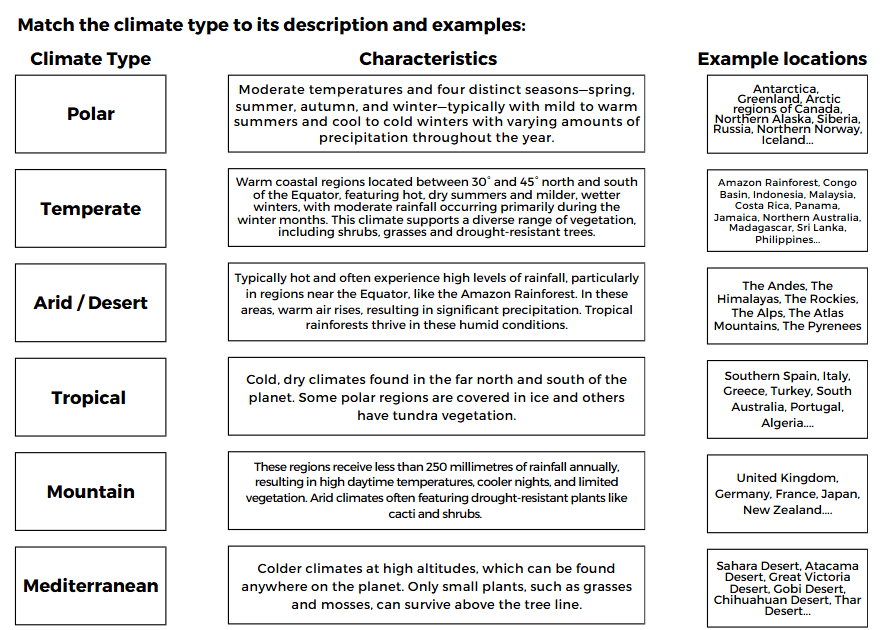 Introduction to Climate
FT Q C52
TASK:
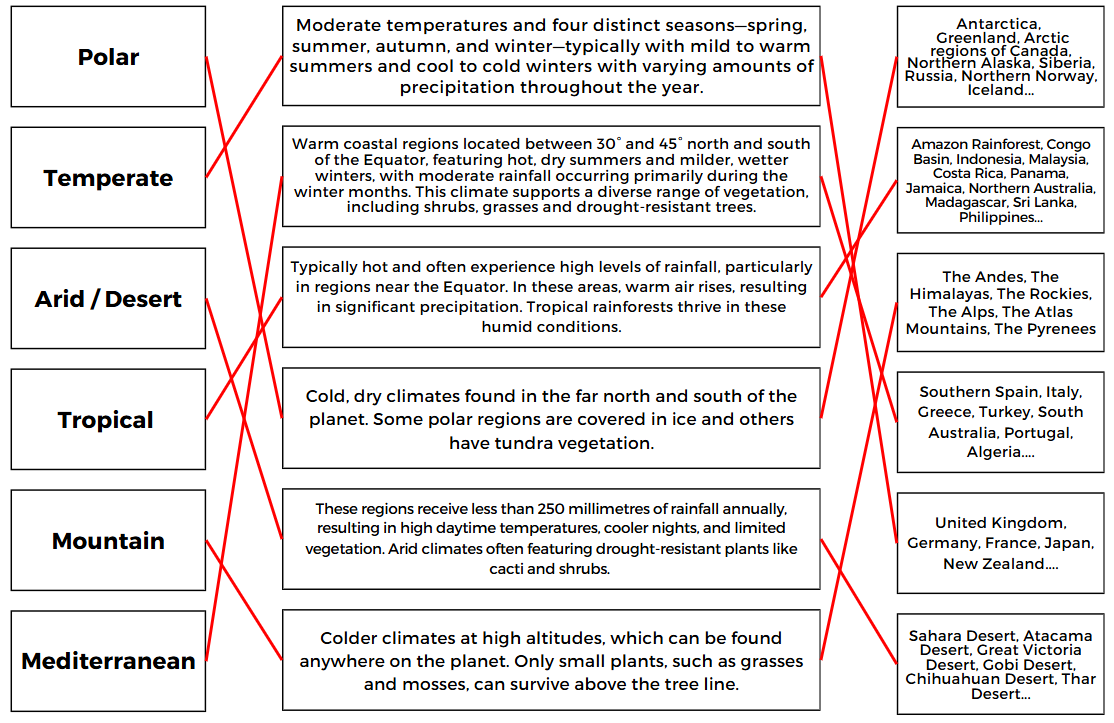 Introduction to Climate
Polar
FT Q C52
Temperate
Desert / Arid
Global Climate Types
Tropical
Mediterranean
Mountain
Introduction to Climate
Polar
Temperate
Desert / Arid
Tropical
Mediterranean
Mountain
FT Q C52
Homework Task:
Colour in the map according to the climate zones. 
Don't forget to colour in the key.
Introduction to Climate